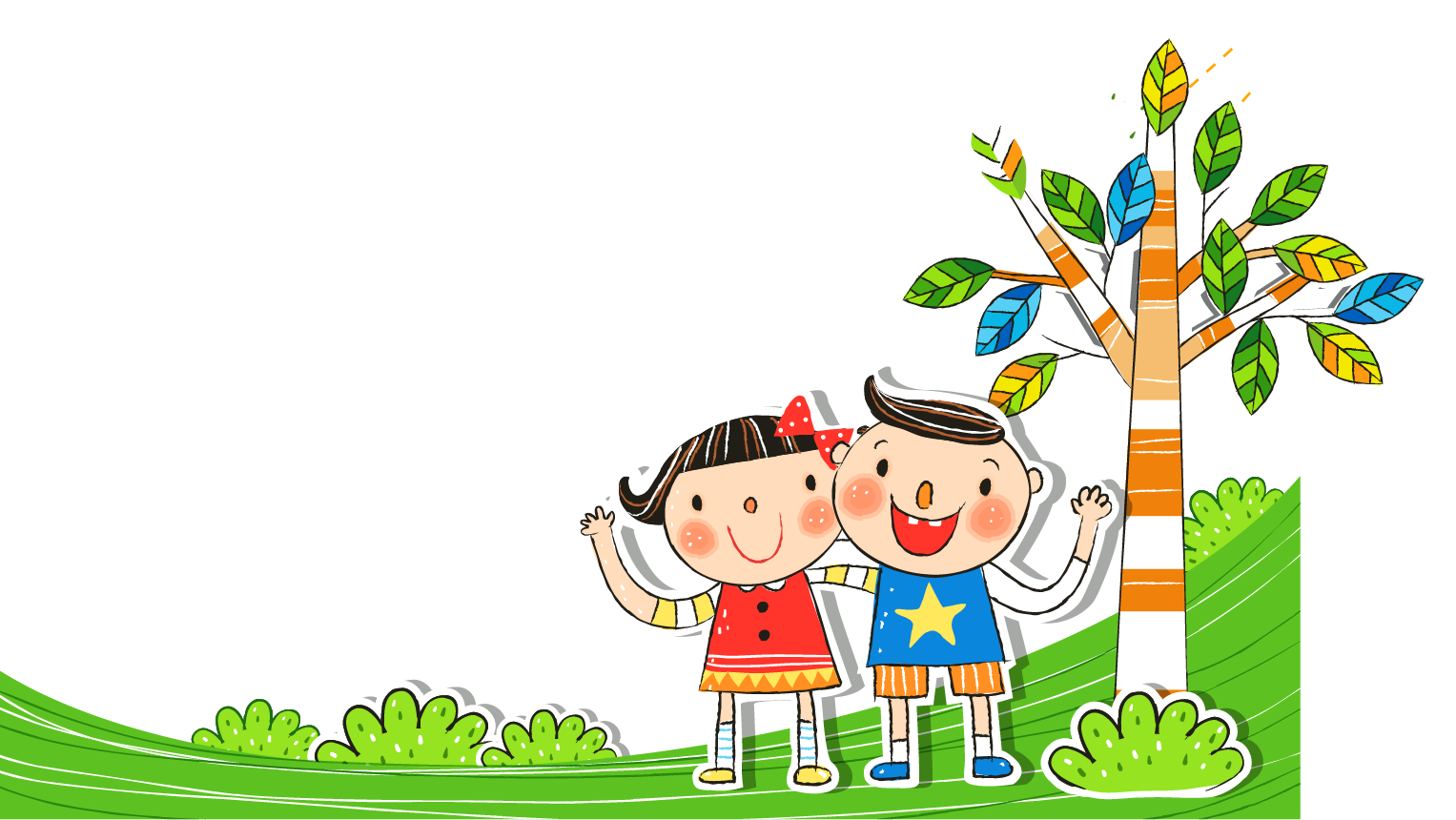 Chào mừng các con đến tiết Tiếng Việt
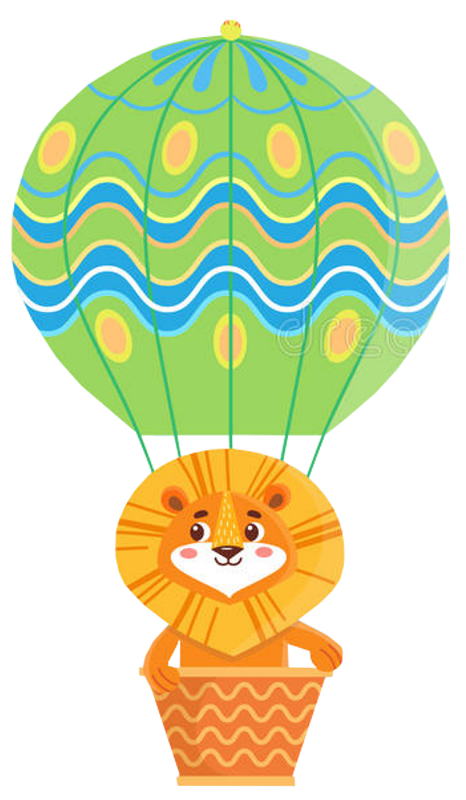 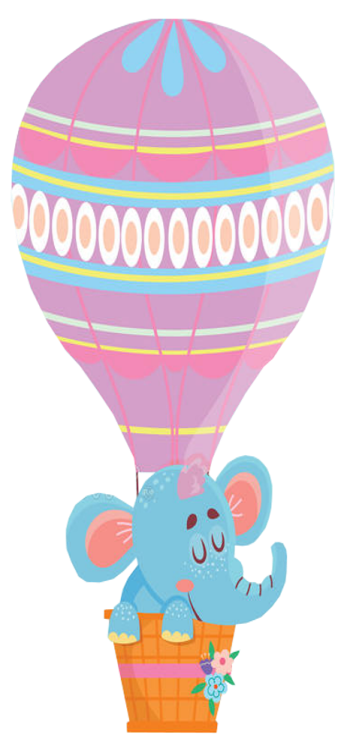 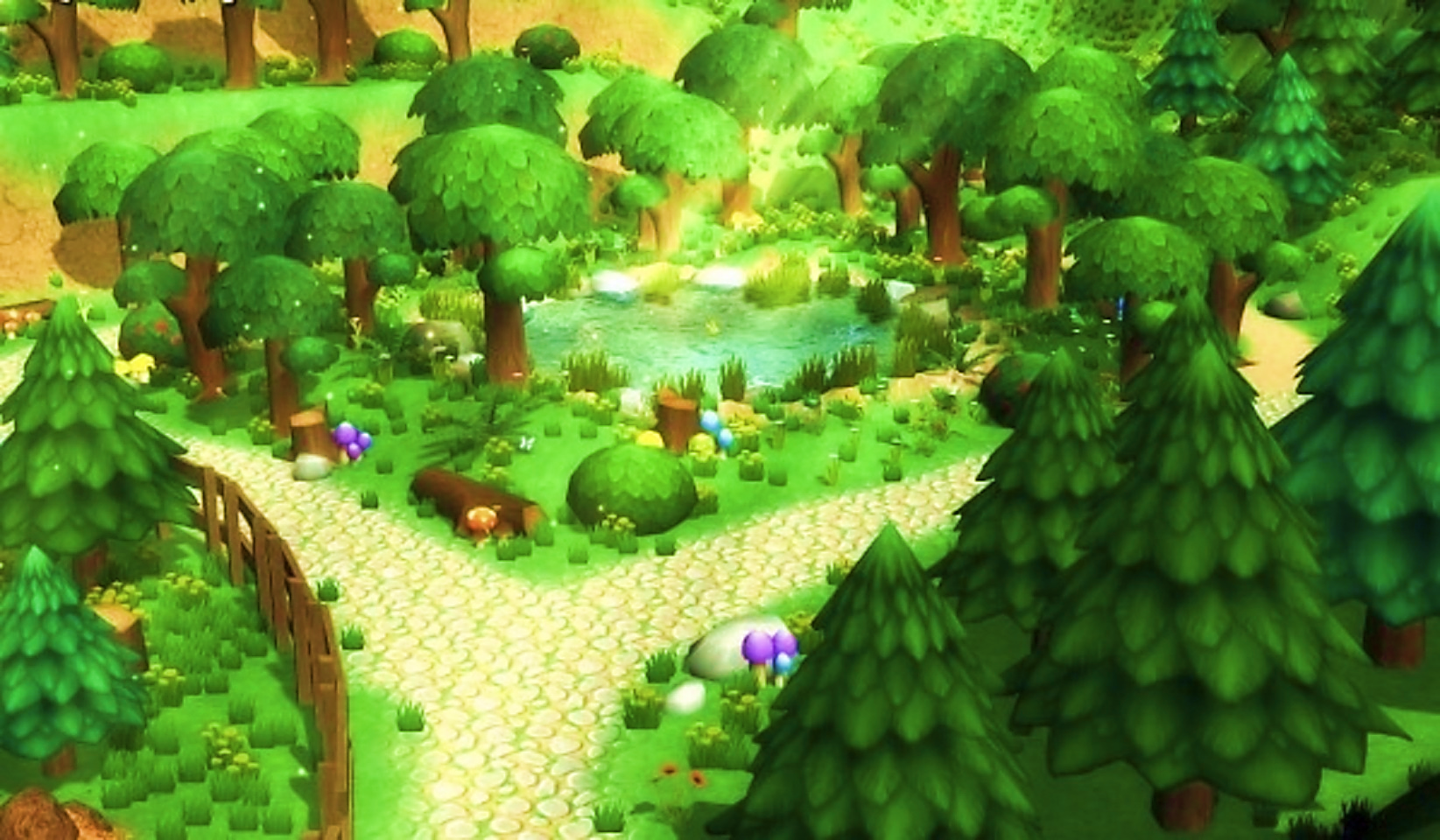 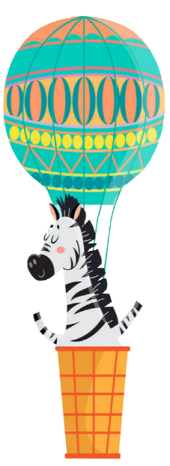 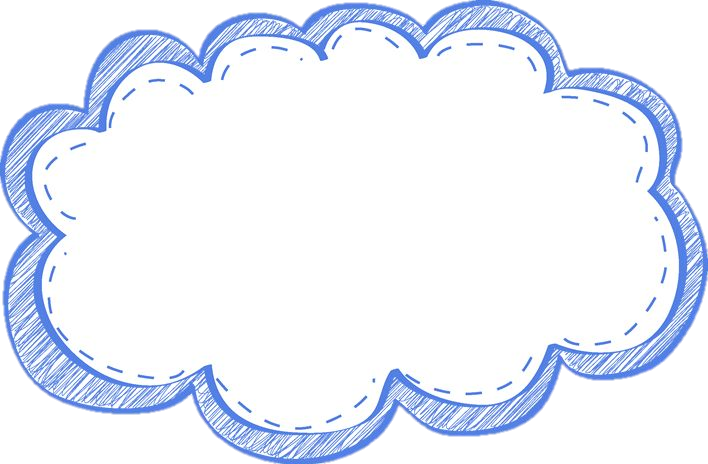 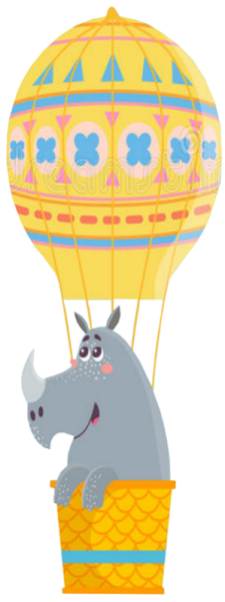 BAY LÊN NÀO
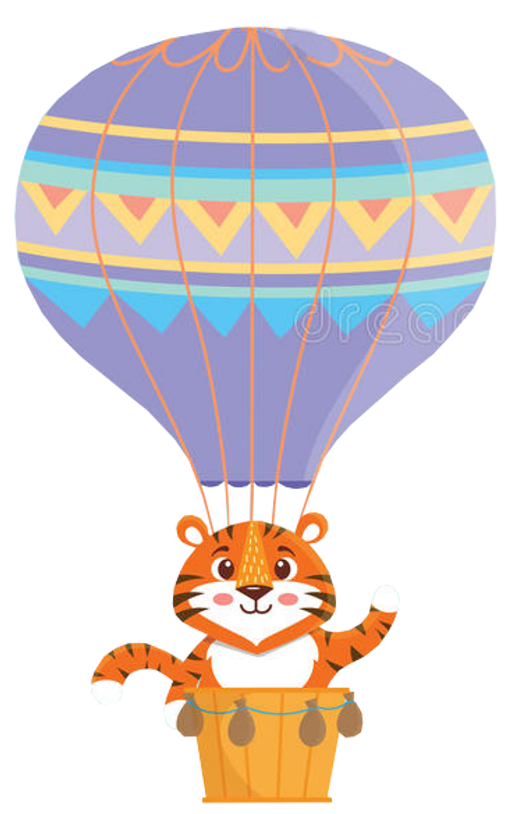 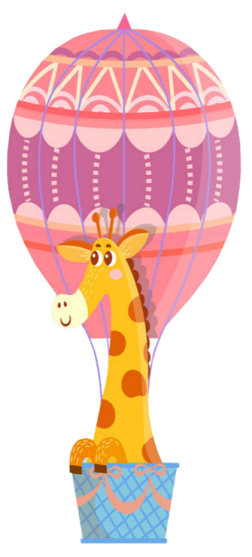 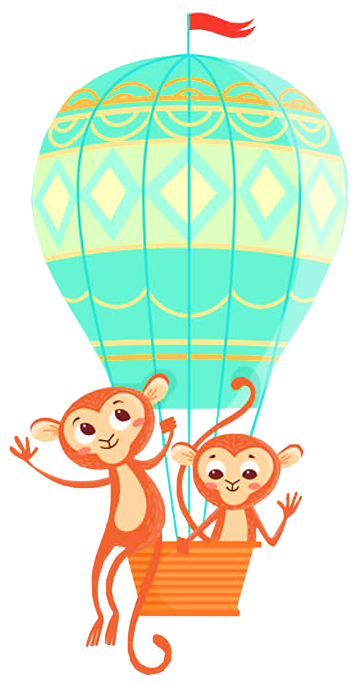 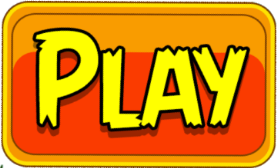 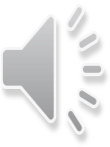 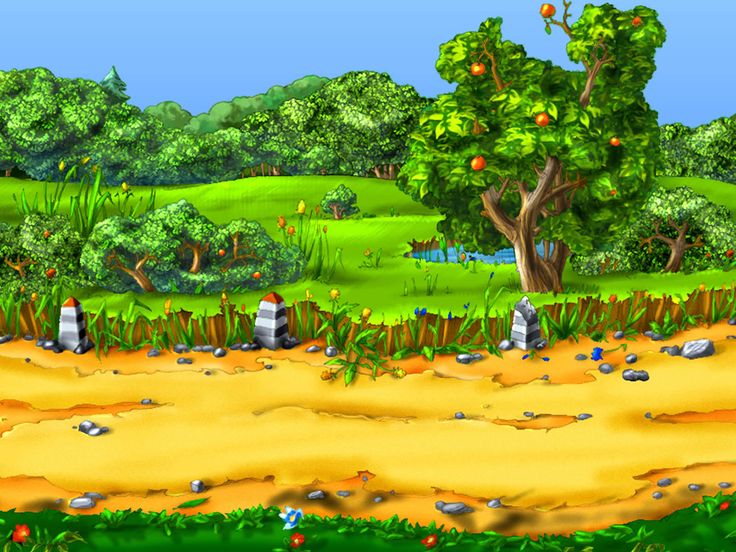 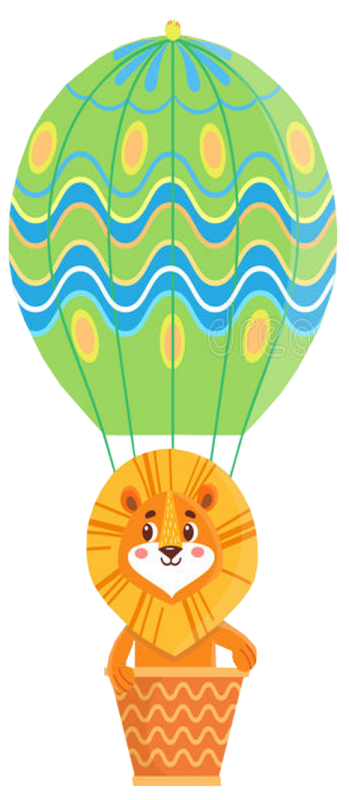 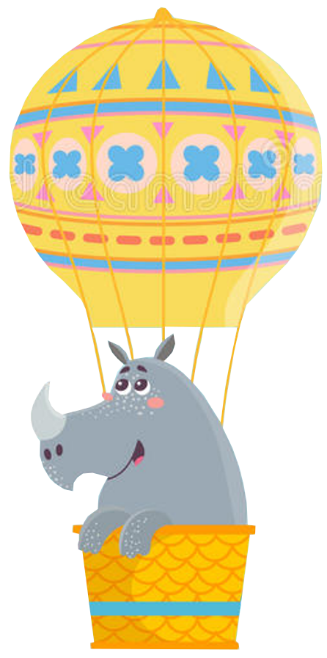 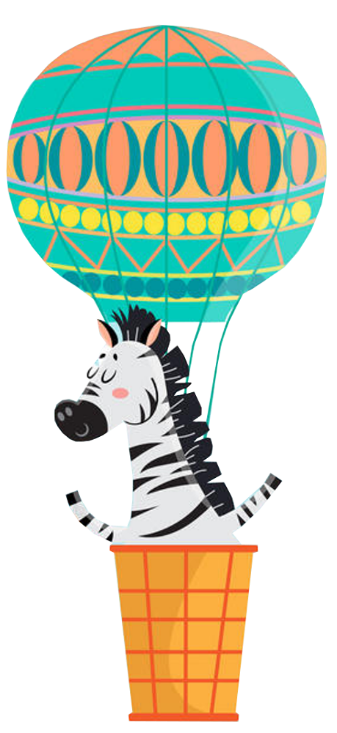 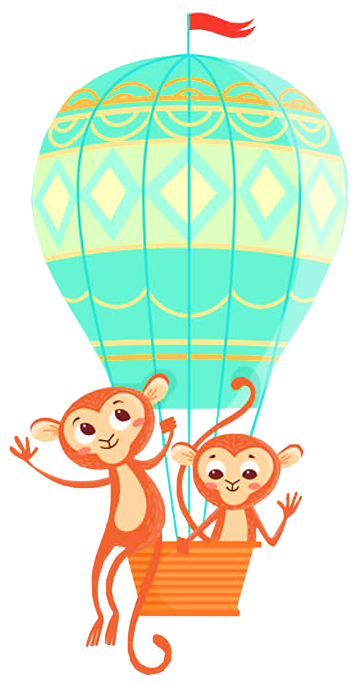 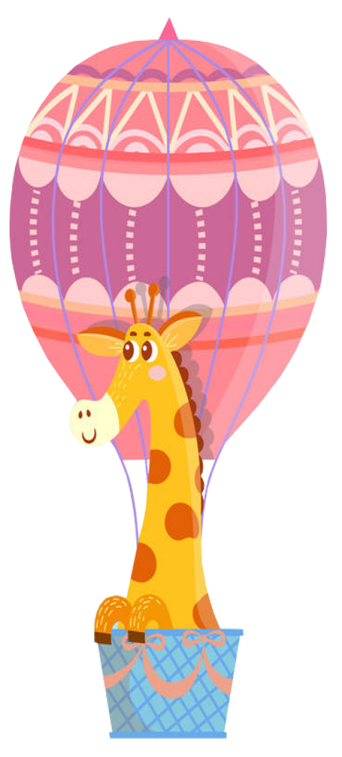 bờ đê
bễ
bê bê
dê
lễ
Thứ tư, ngày 23 tháng 9 năm 2020
Tiếng Việt
Bài 12: g - h
h
g
1. Làm quen
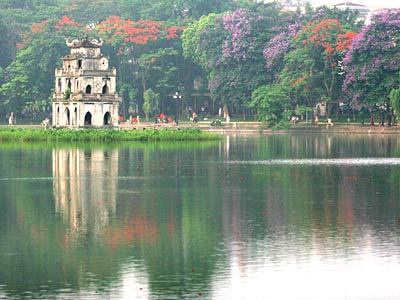 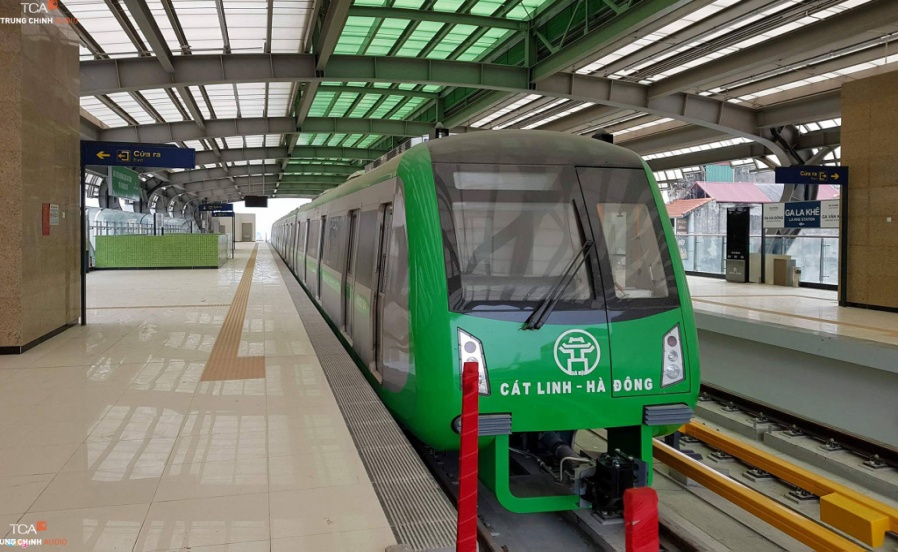 ga
hồ
g
h
a
ô
ga
hồ
gờ- a- ga
hờ- ô-hô –huyền – hồ
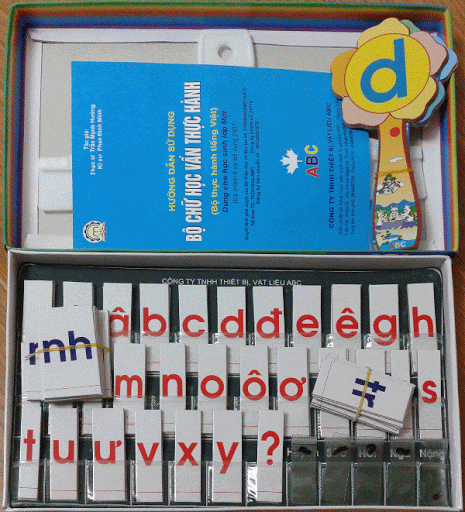 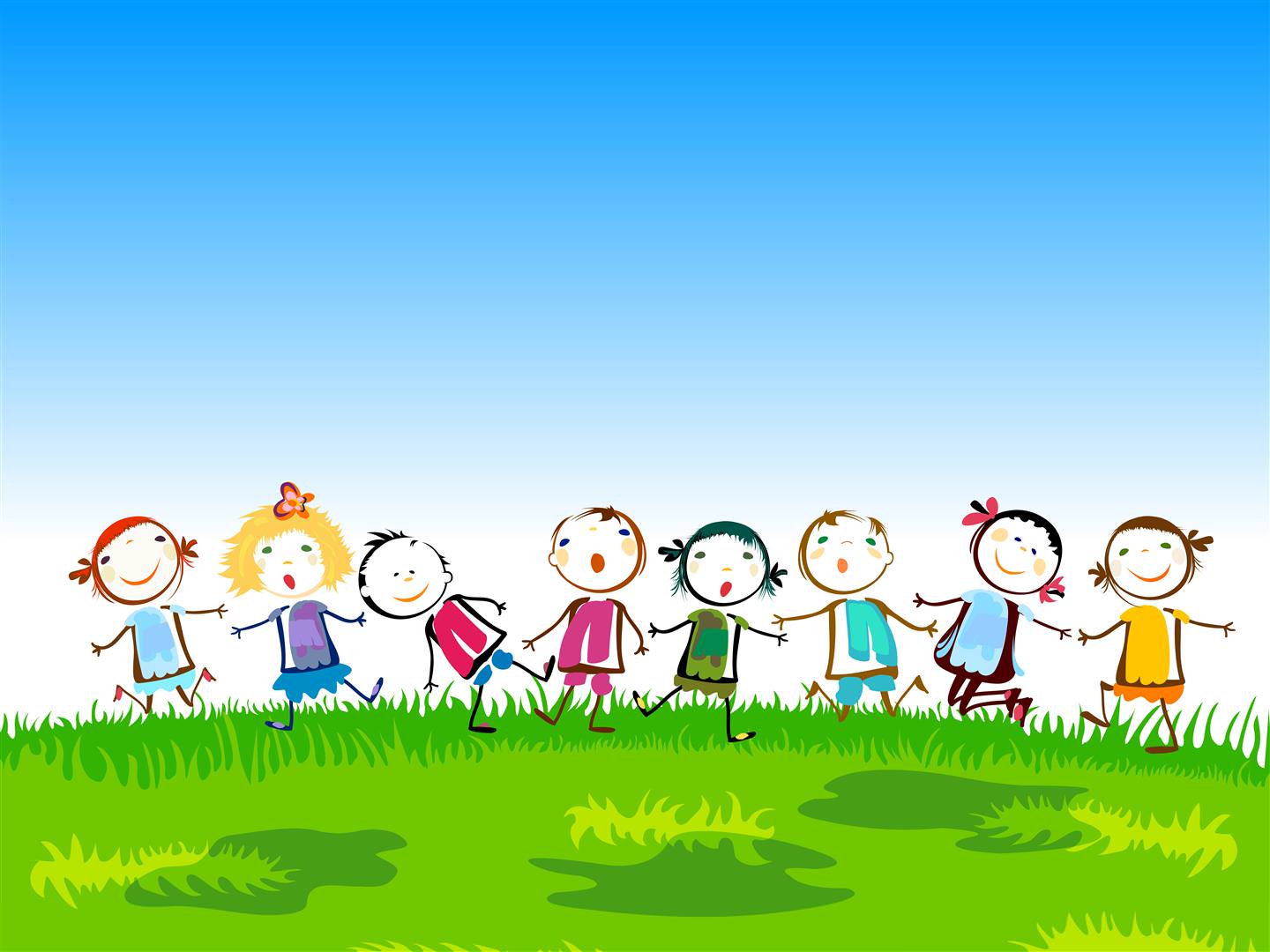 Thư giãn
2.Tiếng nào có âm g? Tiếng nào có âm h?
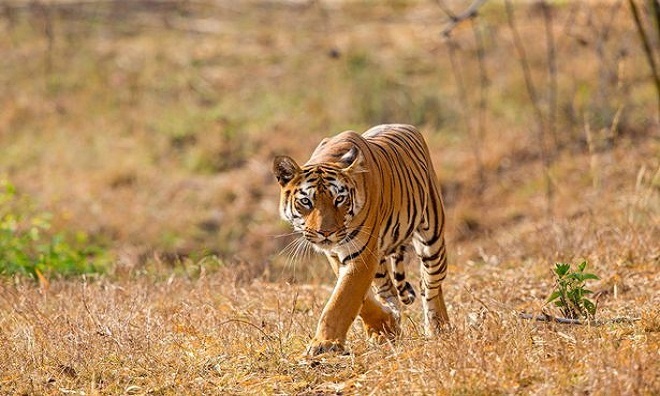 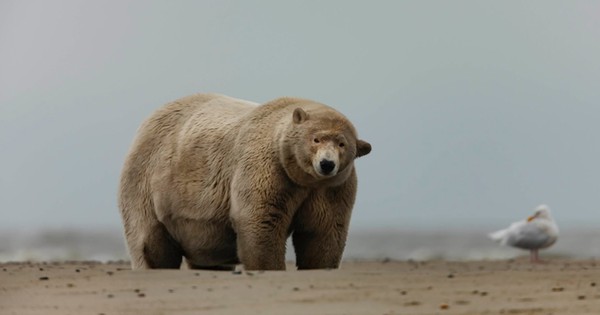 1
2
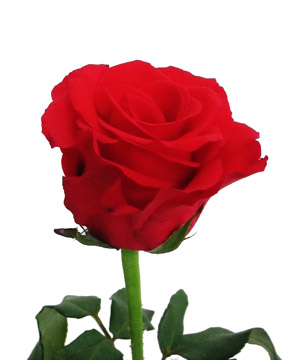 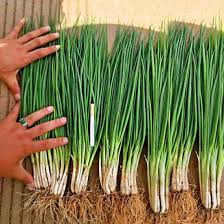 g
4
3
h
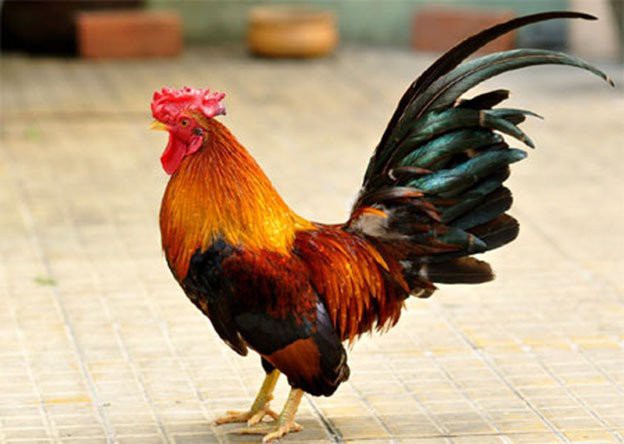 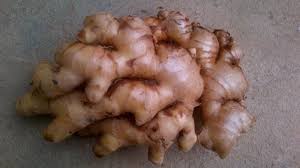 6
5
Tìm tiếng ngoài bài có âm g, âm h?
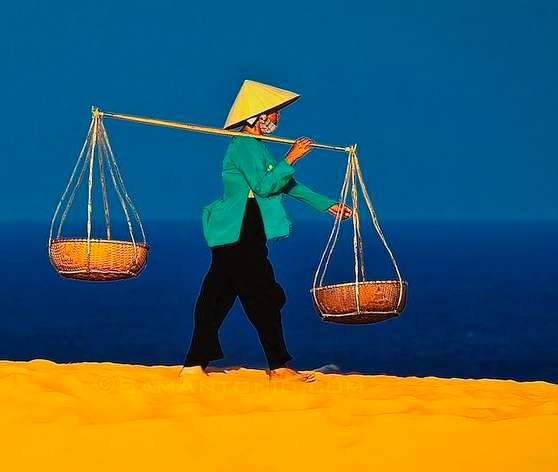 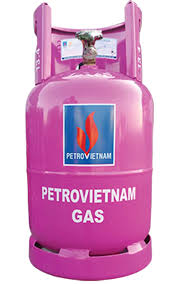 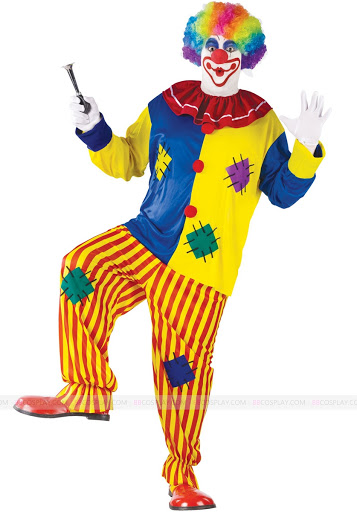 hò
g¸h
ga
4. Tập đọc
Bé Hà. bé Lê
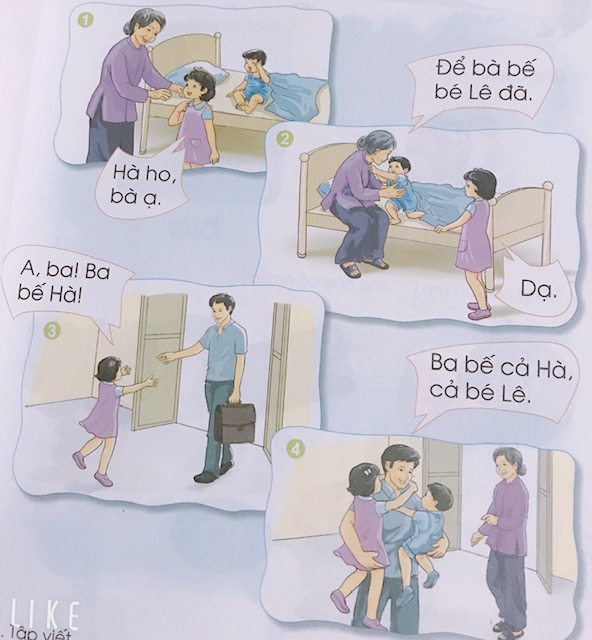 5. Tập viết ( bảng con )
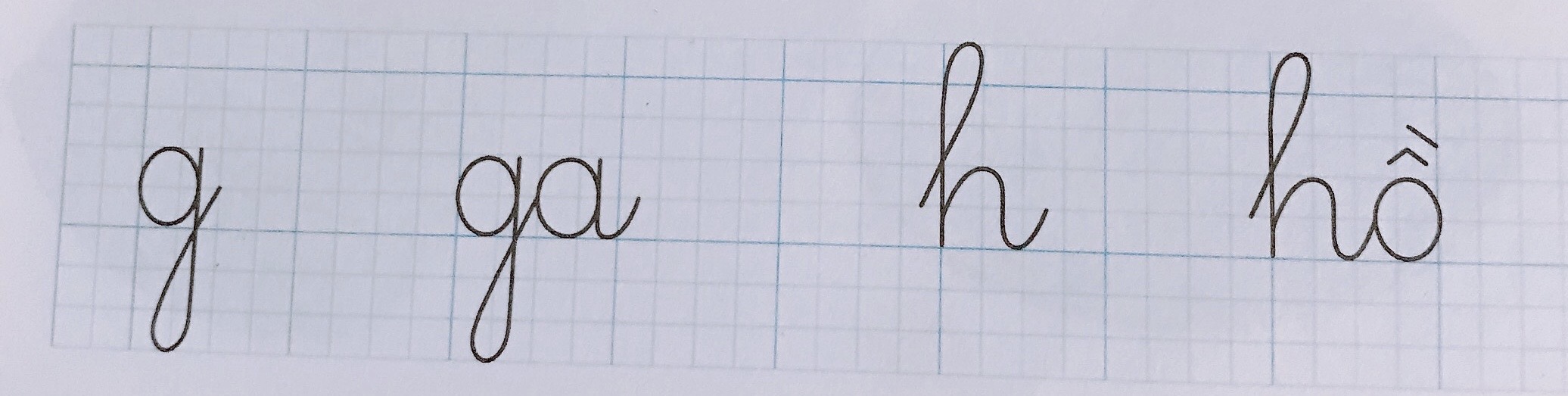 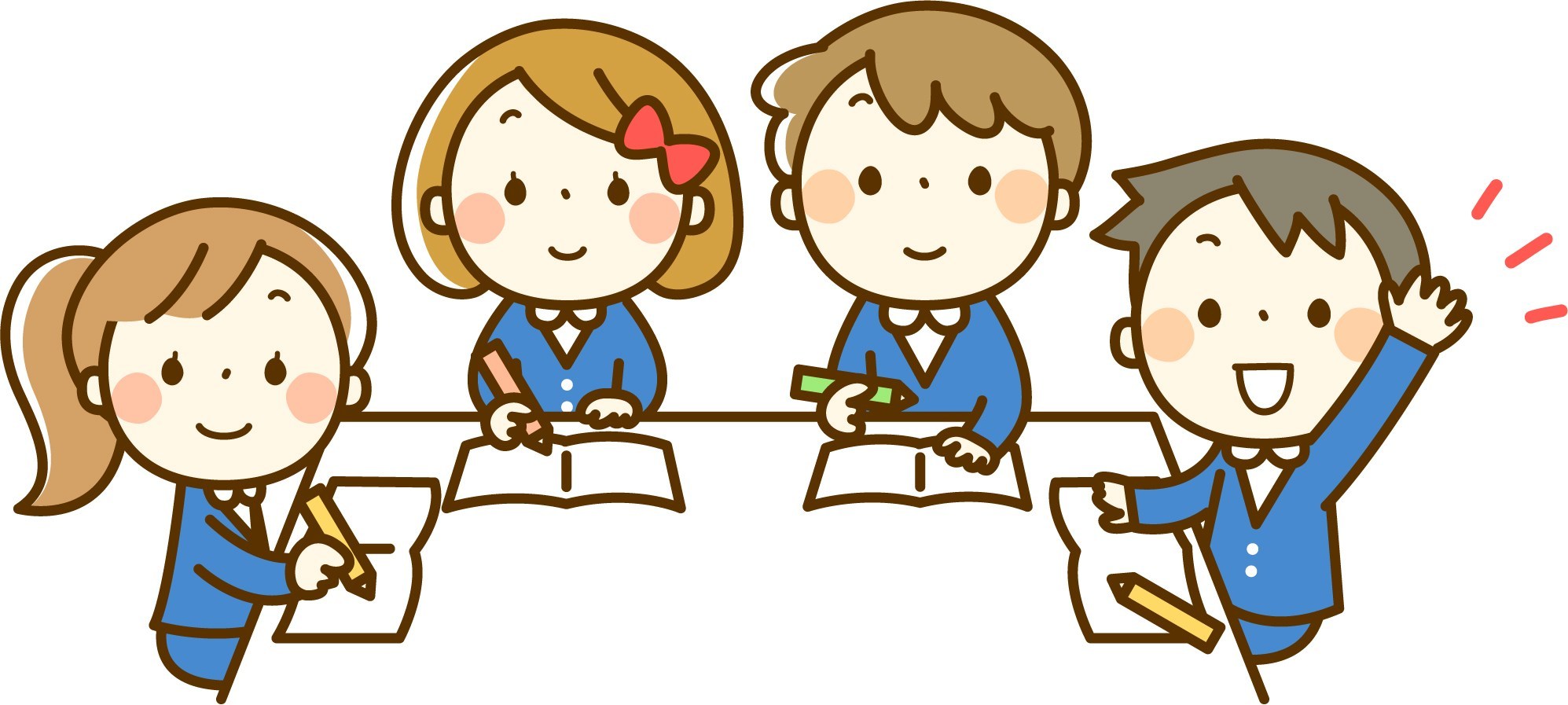 Củng cố
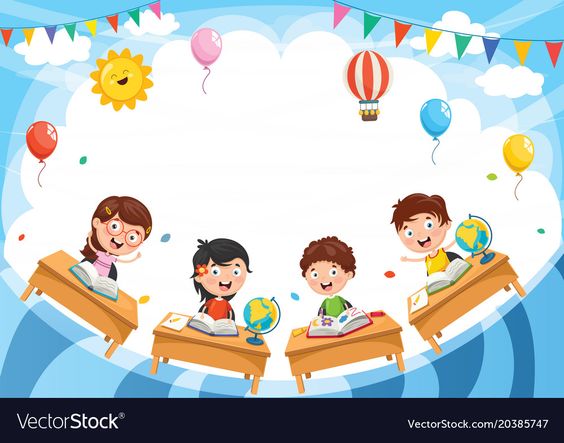 Dặn dò
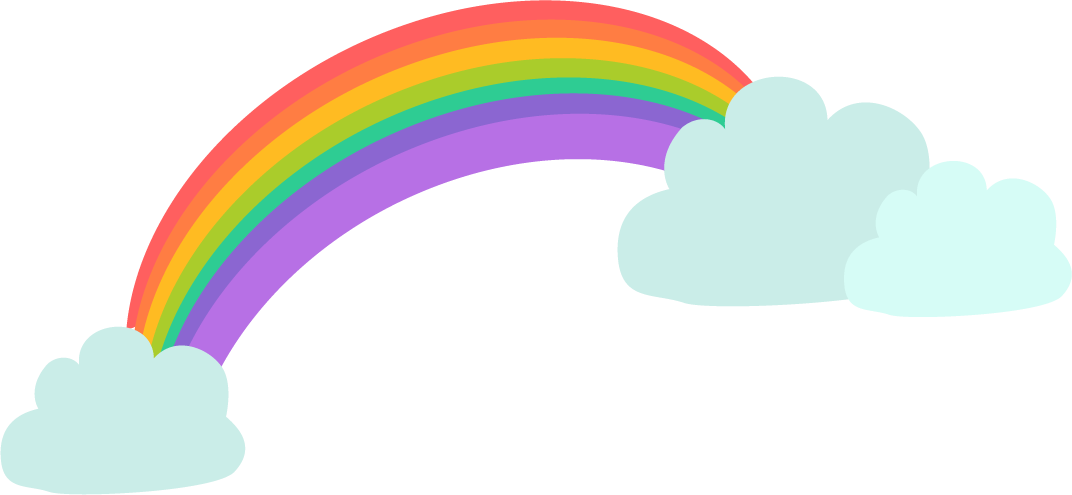 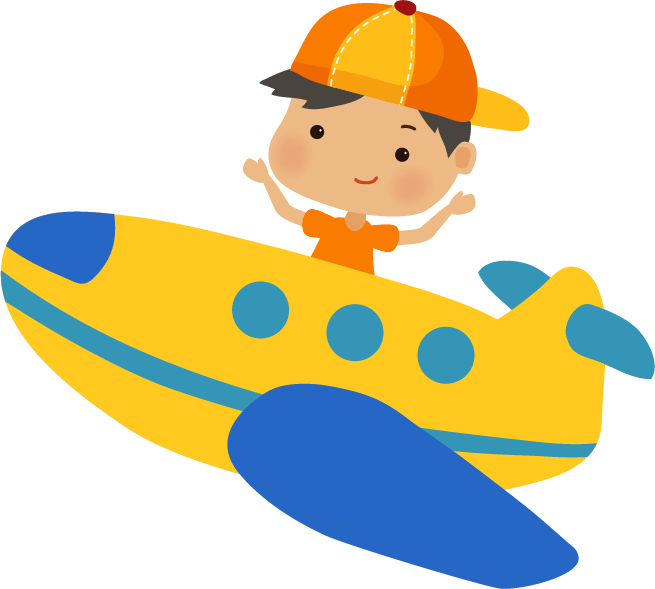 Tạm biệt và 
hẹn gặp lại !
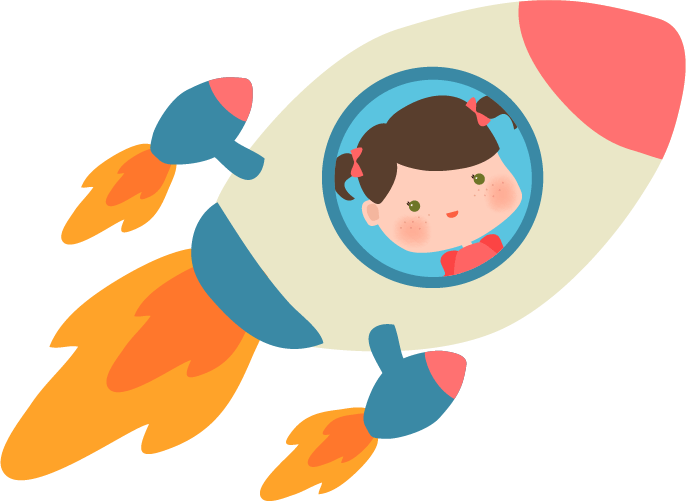 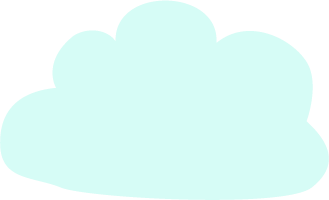 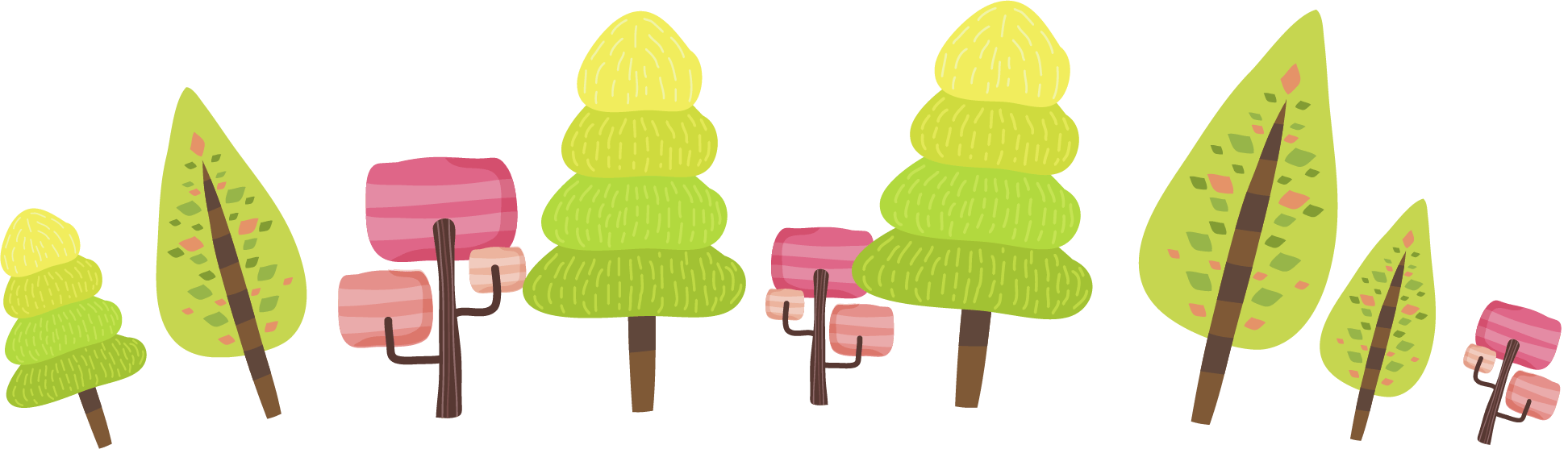 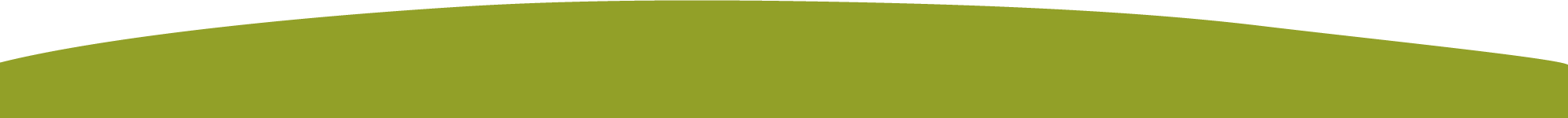